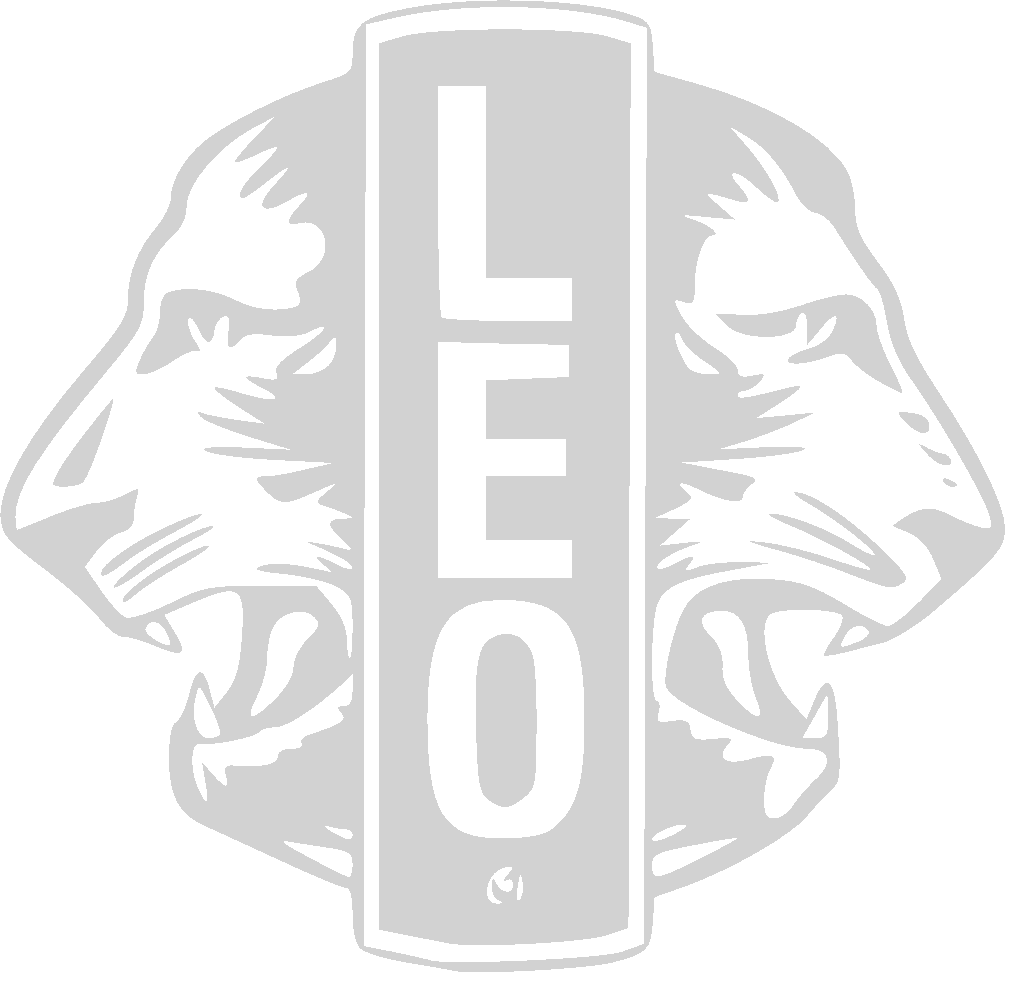 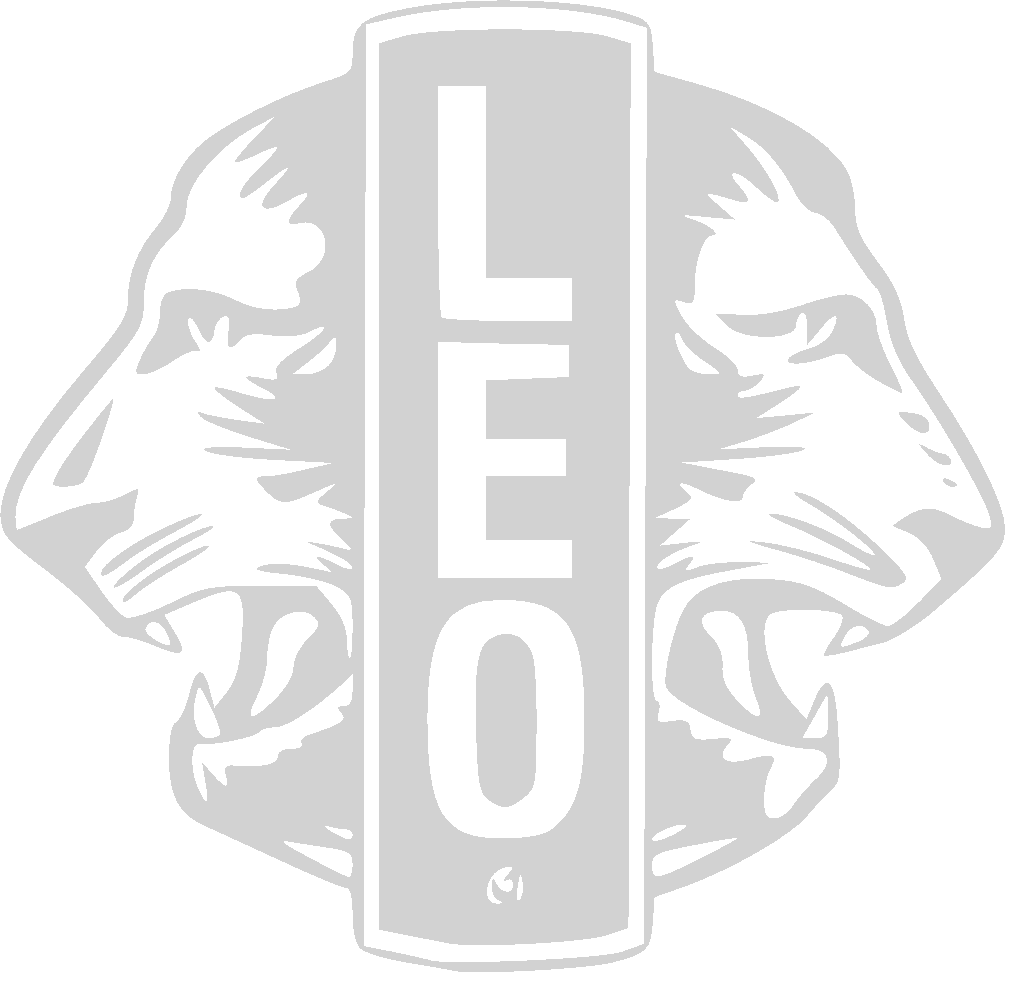 nome e cognome
nome e cognome
nome e cognome
nome e cognome
nome e cognome
nome e cognome
nome e cognome
nome e cognome
nome e cognome
nome e cognome
nome e cognome
nome e cognome
nome e cognome
nome e cognome
nome e cognome
nome e cognome
Tavolo 1
Tavolo 1
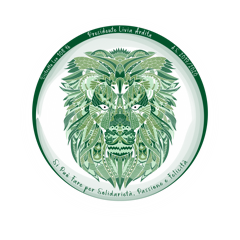 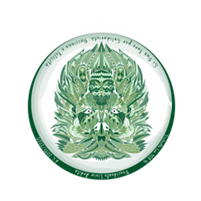 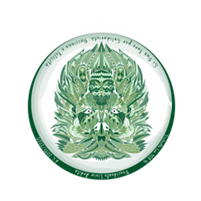 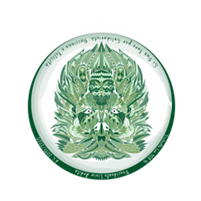 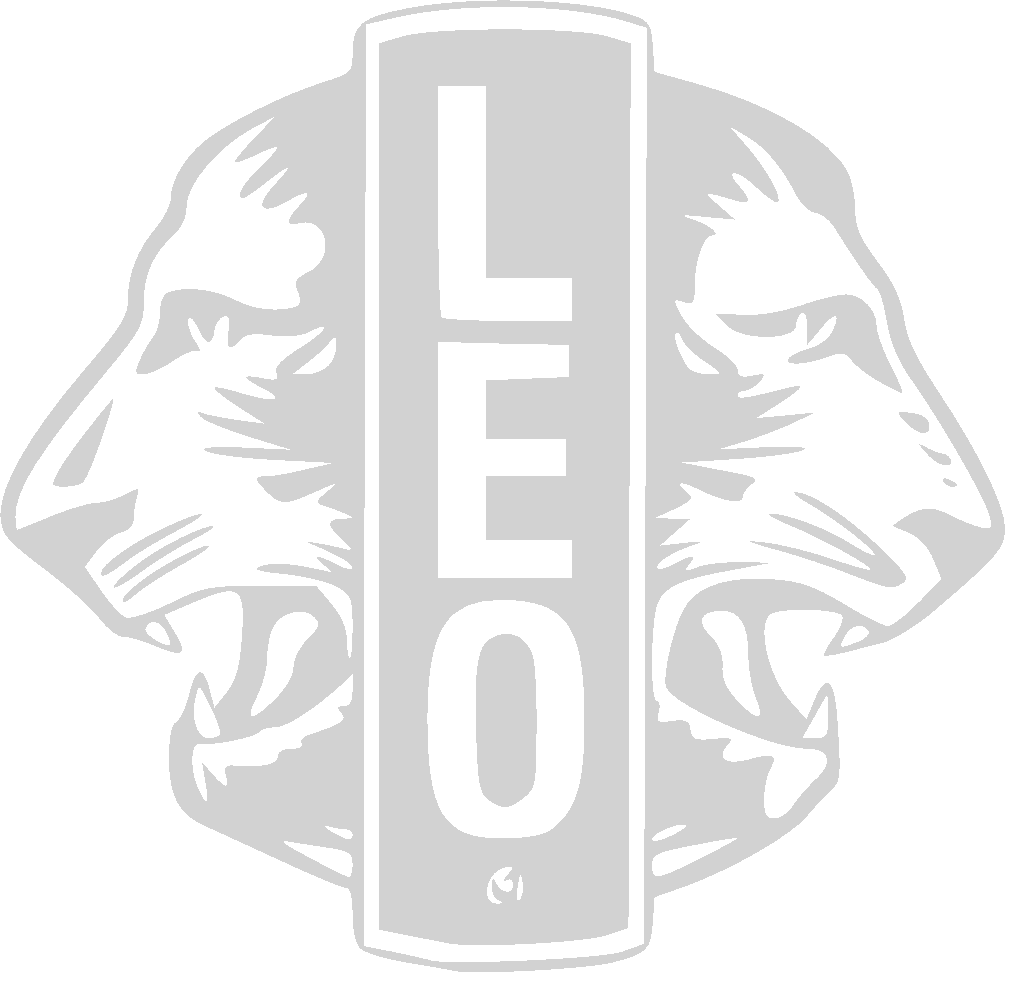 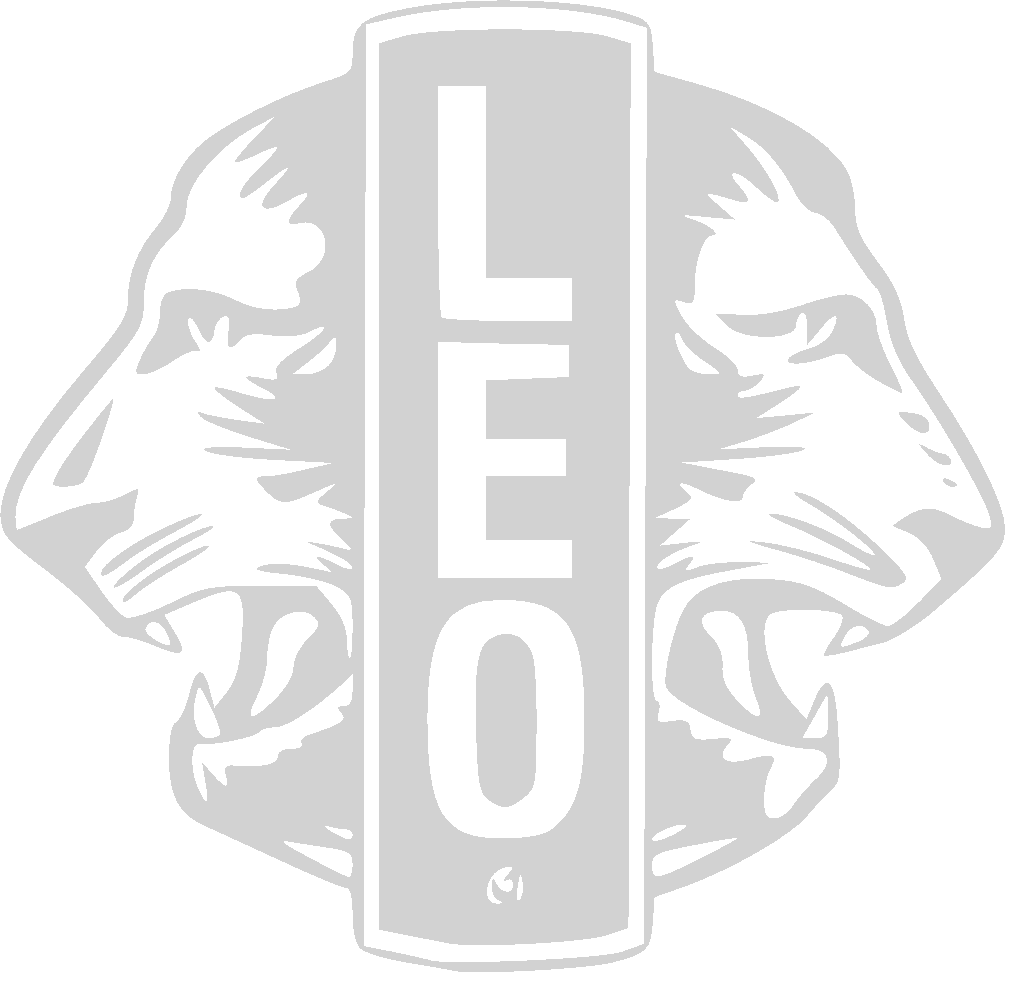 Passaggio di Campana
Leo Club __________

A.S. 2019/2020
Passaggio di Campana
Leo Club __________

A.S. 2019/2020